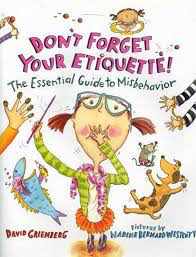 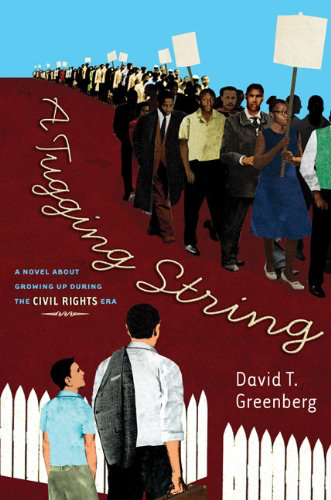 Diversity Author Visit
By David Greenberg
David writes for children of all ages and will be 
presenting poetry assemblies for the younger students 
and civil rights assemblies for the older students.
Monday 22nd January, 2017
Signed copies of his books can be ordered. 
Please visit the library for order forms 
And pay at the school finance counter.
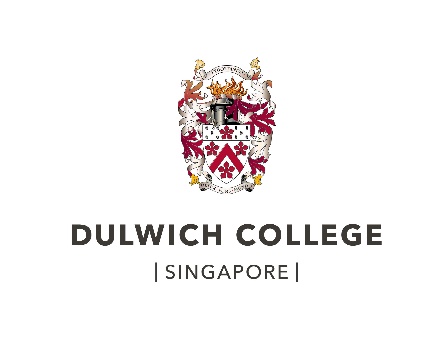